Fast Rope Capability Exchange
Sharing Capability with Industry (Large and Small), and Government
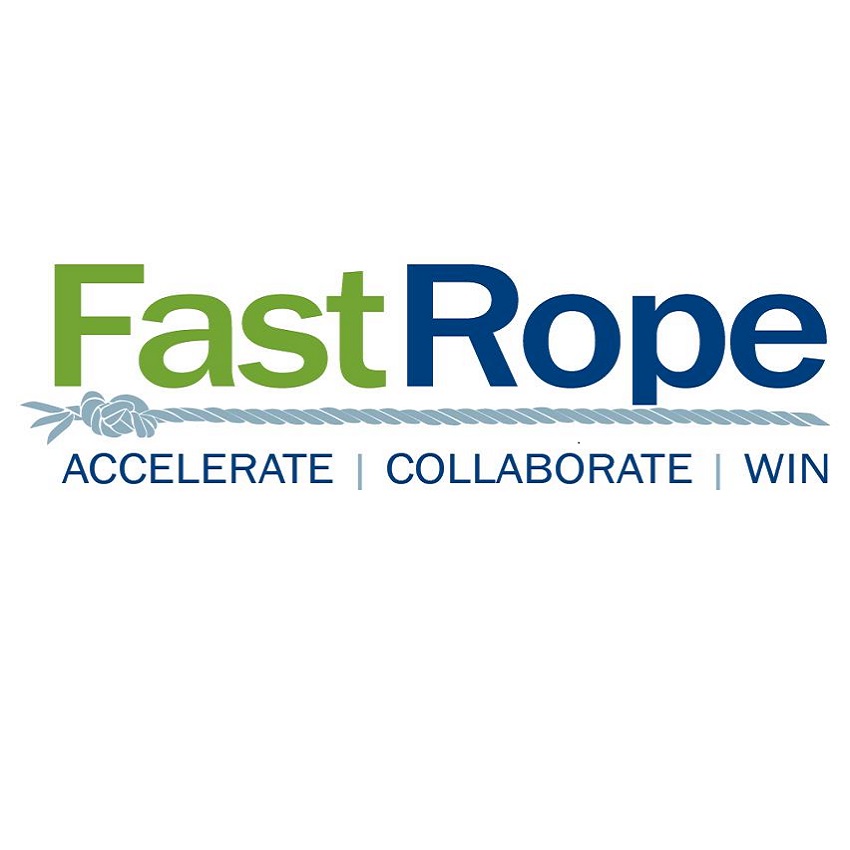 David Hart, First Fast Roper: david.hart@jjrsolutions.com 
Joni Ahlers, Fast Rope Facilitator: joni.ahlers@definitivelogic.com
What Fast Ropeis…
Founded Sep 2009
Dayton, NCR, O’Fallon, San Antonio, Southeast
300 plus members.
Industry to Industry forum.
Informal round table format
Information and relationships are the currency.
People are members, not companies.
Focus on quality…not quantity.
https://fastrope.org/
What Fast Ropeis NOT…
Not a huge professional industry association.
Not a small focused pursuit team with NDAs.
Not a diverse mastermind group.
Not a high-volume B to B networking group.
Not a place to be a taker/sponge.
AboutFast Rope
A forum with trusted Industry professionals that meet regularly to share market information and seek teaming opportunities, utilizing an informal Round Table format, and collaboration portal.
- Exchange Overview -
Gather Industry both small and large, along with government reps, and efficiently share capabilities, short and powerful
Reoccurs the First Wed of each month, Noon to 1:00 Eastern.
Core topic thread is very broadly around IT/Technical Capabilities.
The session runs 60 minutes, total, hard stop on the hour.
7 contractors get 7-minute presentations, 3 slides max.
No Q&A, broadcast mode only.
No cost to attend, companies presenting must be FR members.
Forum Link: https://fastrope.wildapricot.org/Teaming-Forum
Fast Rope Capability Exchange
Presentation POC
BuddoBot Inc. – Will Swann wswann@buddobot.com 
CGI – Aaron Allgeyer aaron.Allgeyer@cgifederal.com 
IsoBar – Jon Clayton jon.clayton@us.isobar.com 
Objectivity – Kim Wizer kwizer@objectivity.com 
Petra Cyber Technologies  – Linda Kinkead  l.kinkead@petracybertech.com
Government POC
AFLCMC – Luke Schultz luke.schultz@us.af.mil
AFMC – Jeffrey Mellot jeffrey.mellott.1@us.af.mil
SBA – Thomas Krusemark thomas.krusemark@sba.gov
POC12.1.2021
Reach out directly to follow up. Here’s the link to monitor the Capability Exchange Forum
https://fastrope.wildapricot.org/Teaming-Forum
This forum is open to all government individuals and agencies.
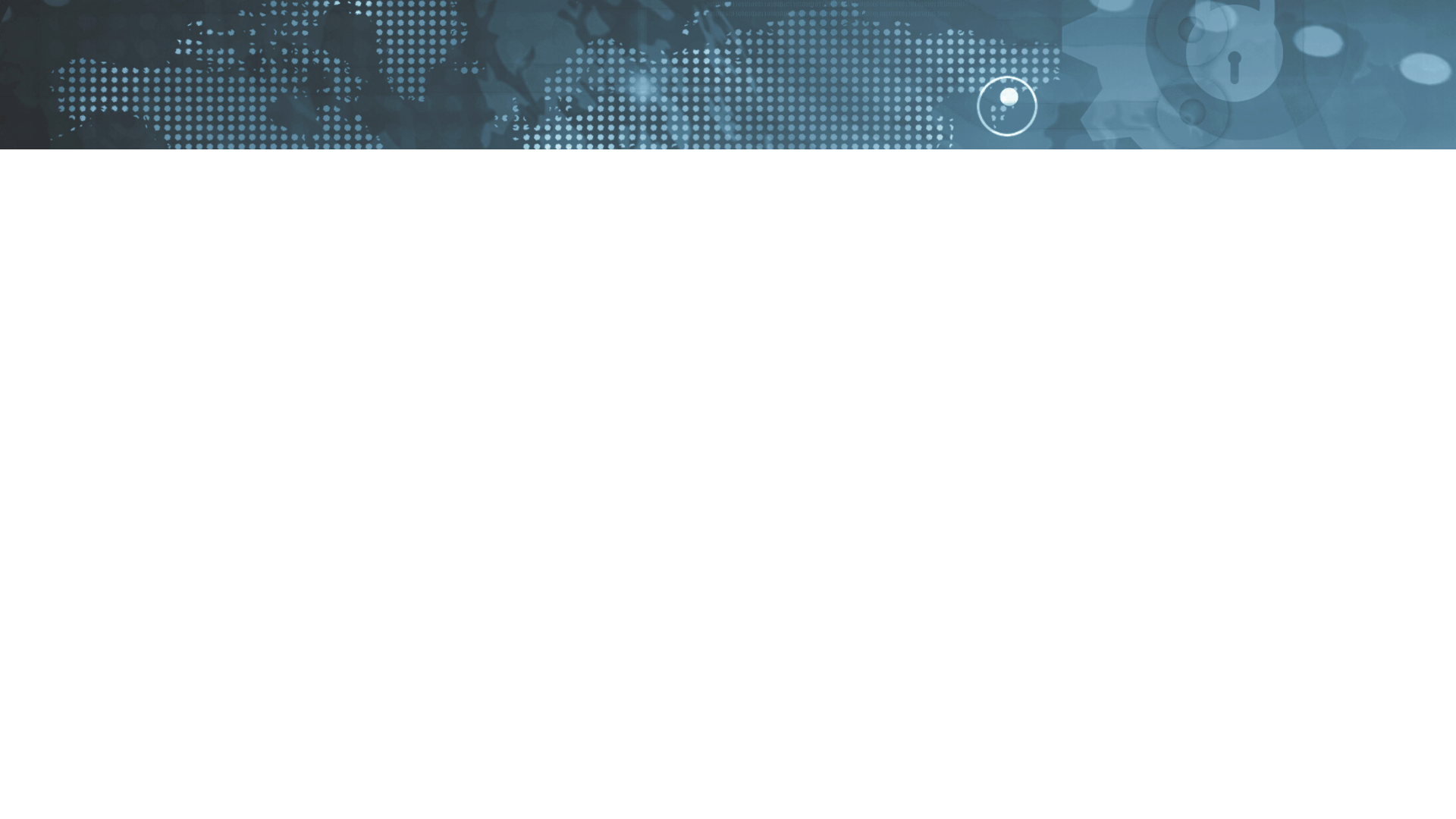 Company Overview
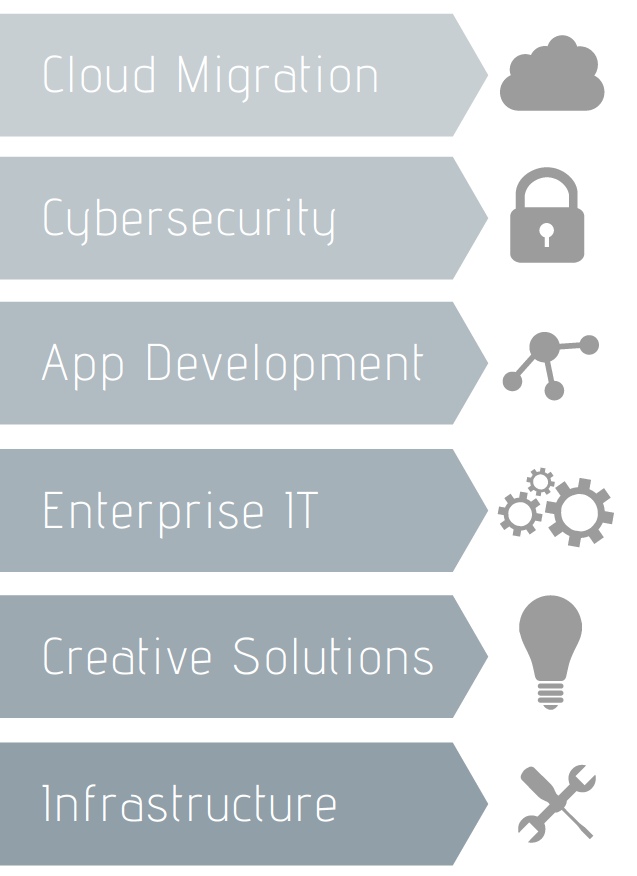 BuddoBot is an 8(a) Veteran Owned Small Business. We are a team of talented problem-solvers, subject matter experts, and managers that specialize in Cybersecurity, IT, and Infrastructure services. We are a genuine team that understands the need for quality and delivery at an affordable cost.
Cloud Strategy & Readiness 
Cloud Architecture & Migration 
Cloud Operations and Maintenance 
Cloud Optimization
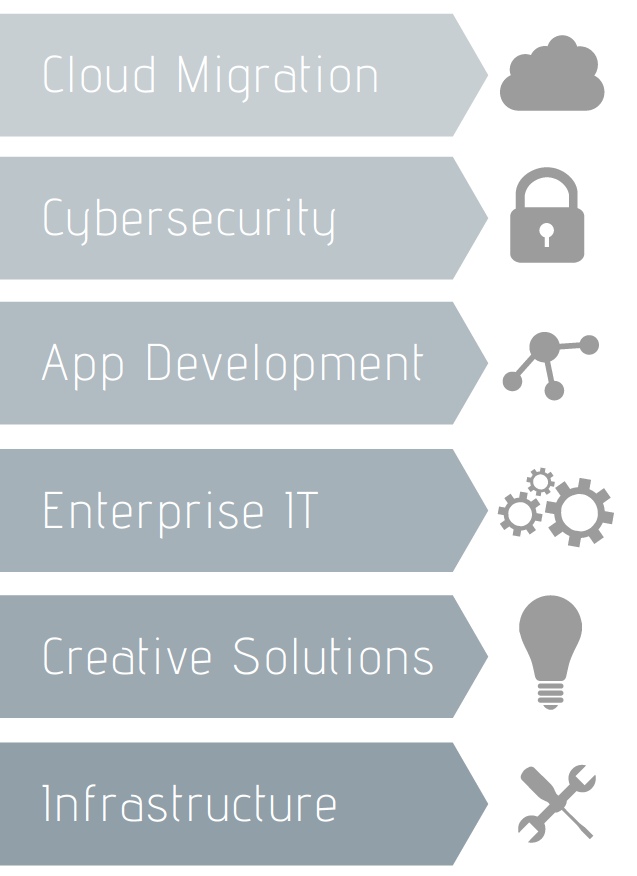 Cybersecurity Operations 
Penetration Testing 
Reverse Engineering/ Malware Analysis 
Incident Response 
Digital Forensics 
Simulated Phishing 
Mobile Application Security 
Vulnerability Assessments 
Security Awareness Training 
Certification & Accreditation 
Risk Management Framework 
Independent Verification & Validation 
Cyber Risk Assessments 
Cyber Governance
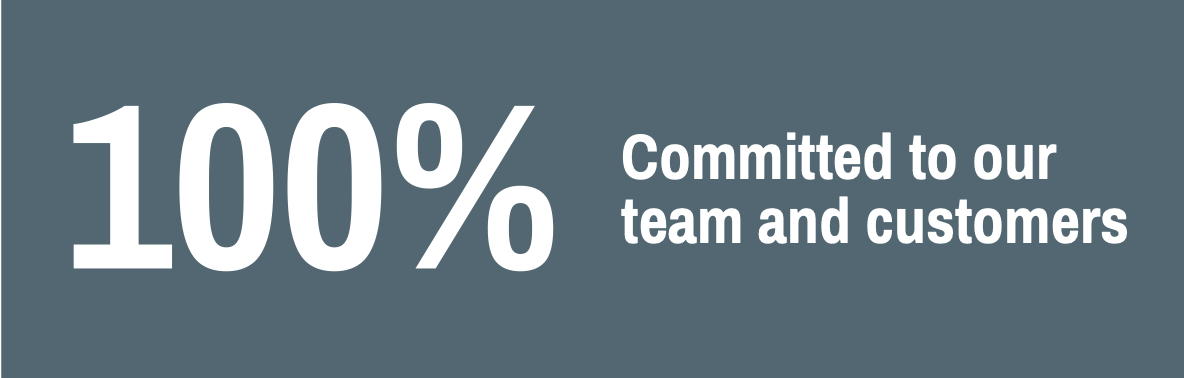 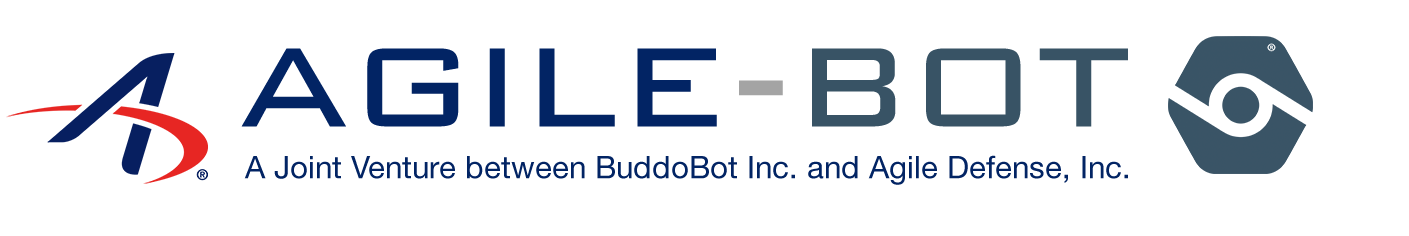 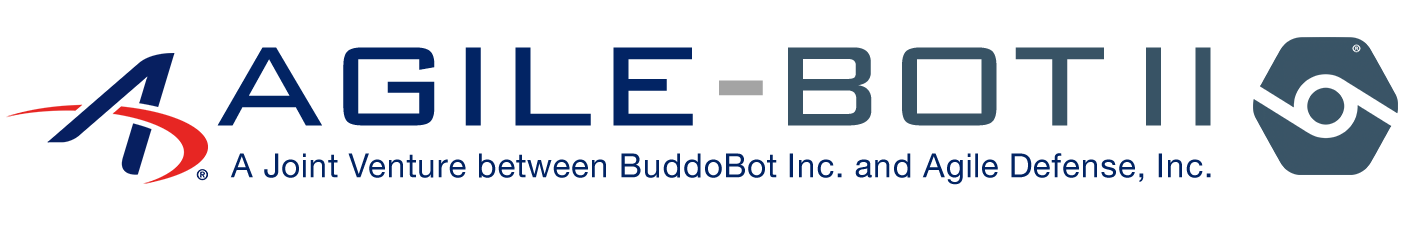 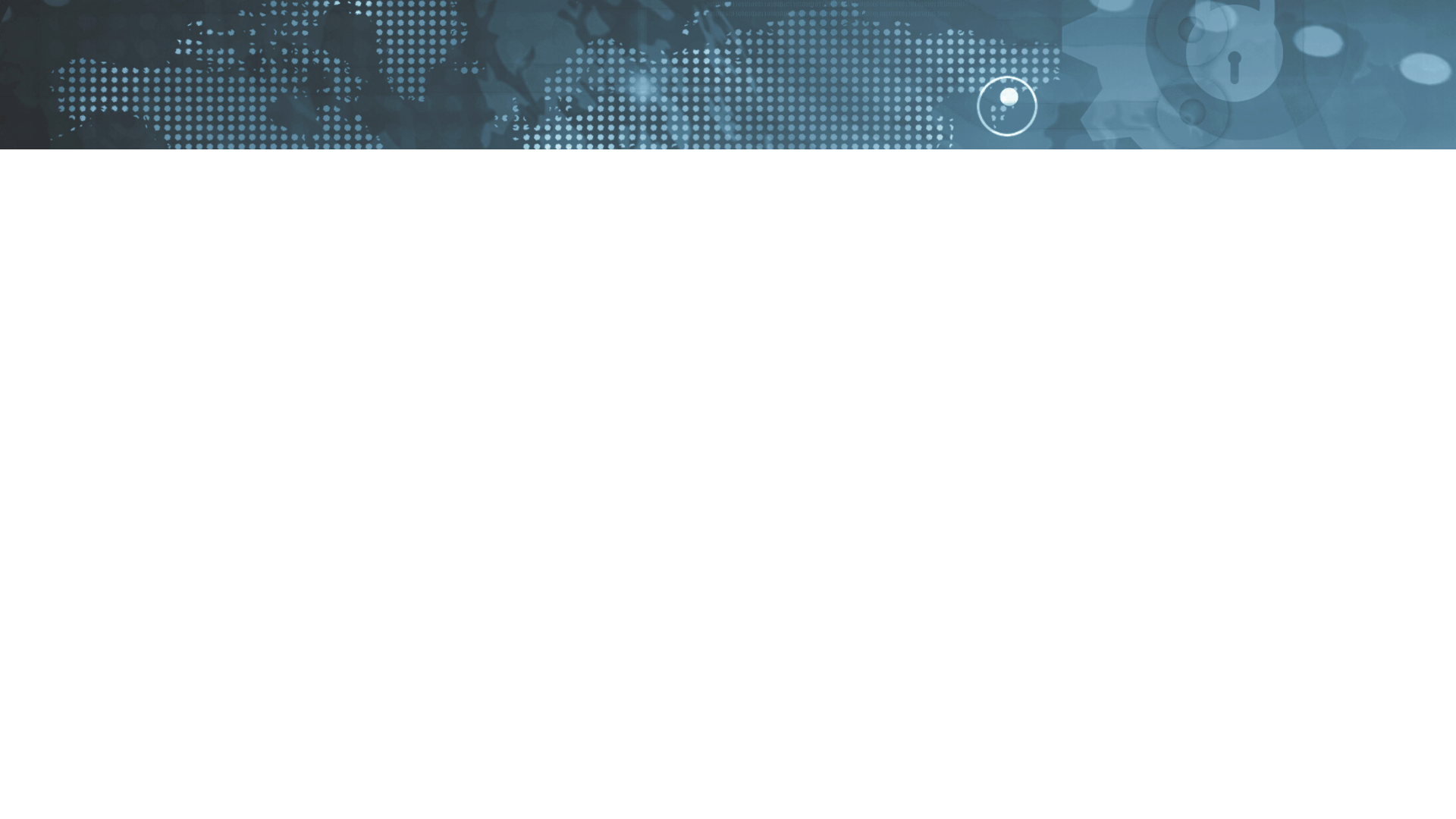 Cyber Security
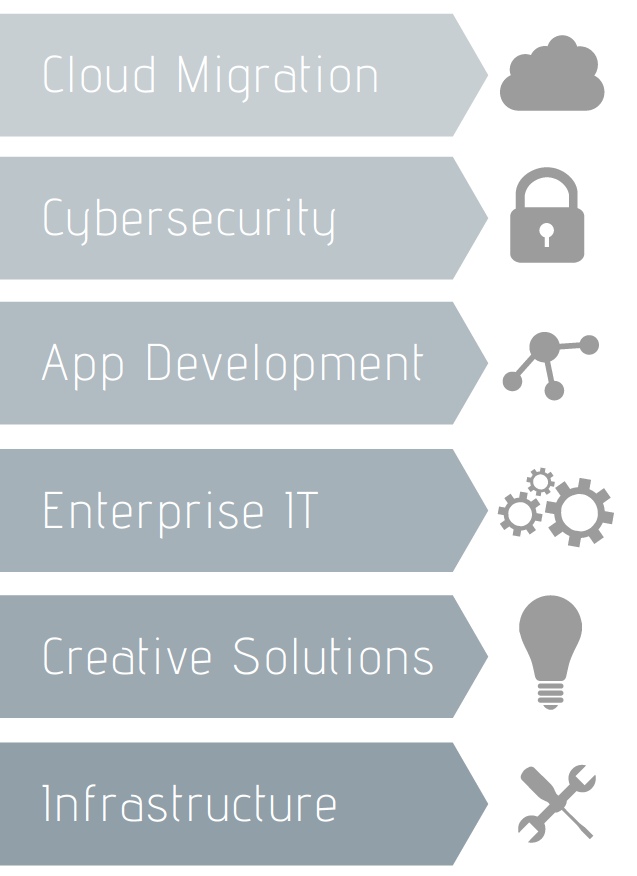 Offensive Cyber
BuddoBot has the capability to ensure that your networks and data are prepared for WHEN threats happen
Penetration Testing
Insider Threat Training
Vulnerability Management
Incident Response
Prepare your organization to be able to respond effectively for an attack event
Ensure all levels of the organization are aware
Defensive Cyber
Risk Management
Certification and Accreditation
Risk Management Framework (RMF)
NIST 800-171 and FISMA Compliance
Customers
Department of Treasury - Financial Crimes Enforcement Network
Army North (ARNorth)
USAF Lifecycle Management (formerly Air Mobility Command) 
Marine Corp Systems Command
MedStar Health
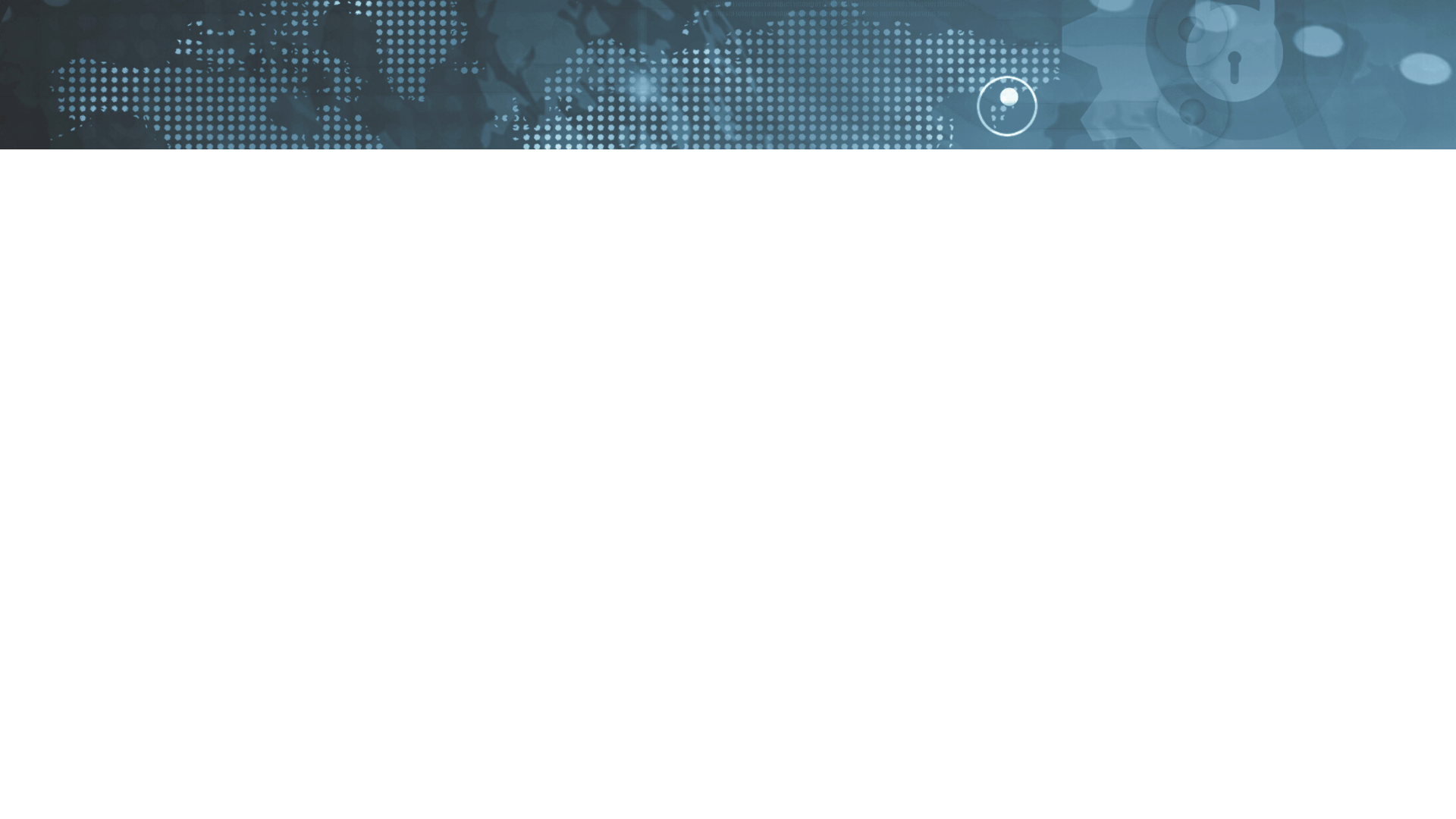 Needs
Needs:
Small Business Partners with ISO9001, ISO27000, CMMI DEV/SVC Level 3 for GSA Polaris
Small WOSB/8a companies interested in being an All Small Mentor Protege
Physical Presence – Worldwide Impact
Will Swann
VP, Growth & Strategy
WSwann@BuddoBot.com
571.642.1003
4 Eagle Center, Suite 2, O’Fallon, IL 62269
4000 Legato Road STE 1100 Fairfax, VA 22033
CGI Federal  Overview
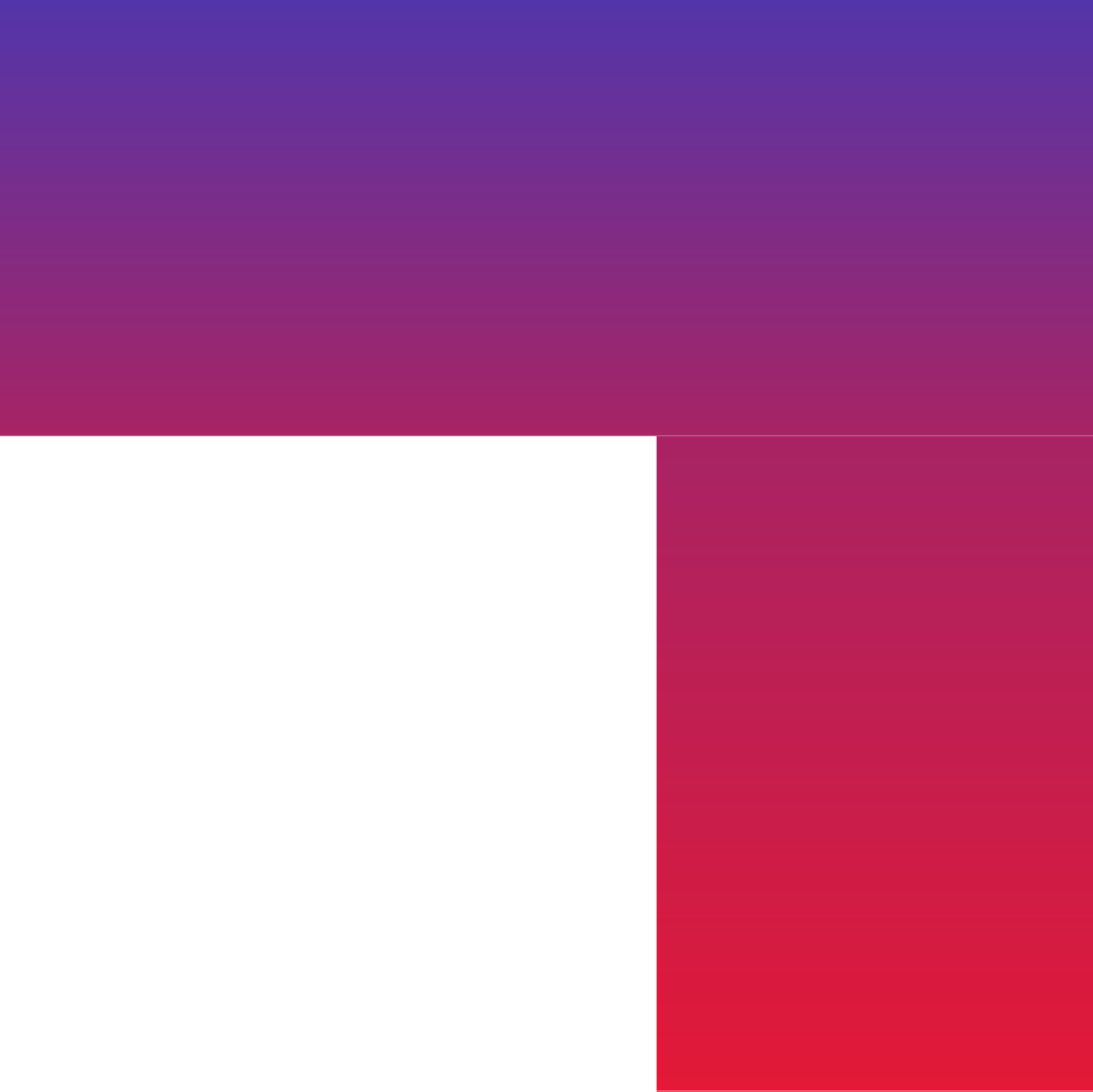 Insights you can act on

Aaron Allgeyer
Director, Defense Practice  1 Dec 21
aaron.allgeyer@cgifederal.com  202.809.3130
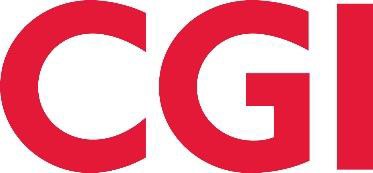 CGI Federal | by the numbers
~7,000
Dedicated professionals
100+
Federal clients
Level 5
CMMI certification
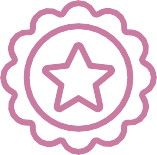 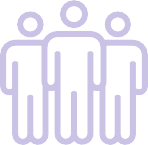 95%
On-time, on-budget  project delivery
75+%
Employees are  shareholders
9.7/10
Client loyalty score
1st
#31
20-30%
Top 100 Fed Contractors
Washington Technology (2020)
Savings on high-quality IT  services, enabled by innovative  on-shore model
Large provider to receive  FedRAMP provisional authority  to operate federal cloud services
© 2021 CGI Inc.
External
9
CGI Federal | range of services and differentiators
© 2021 CGI Inc.
External
10
CGI Federal | delivering federal digital transformation
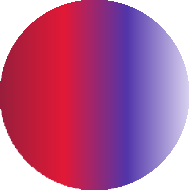 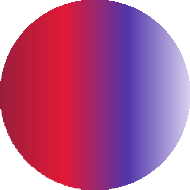 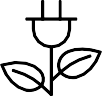 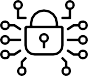 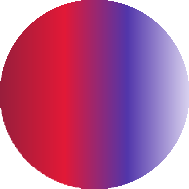 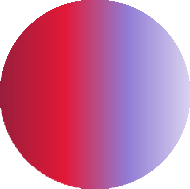 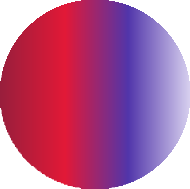 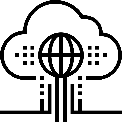 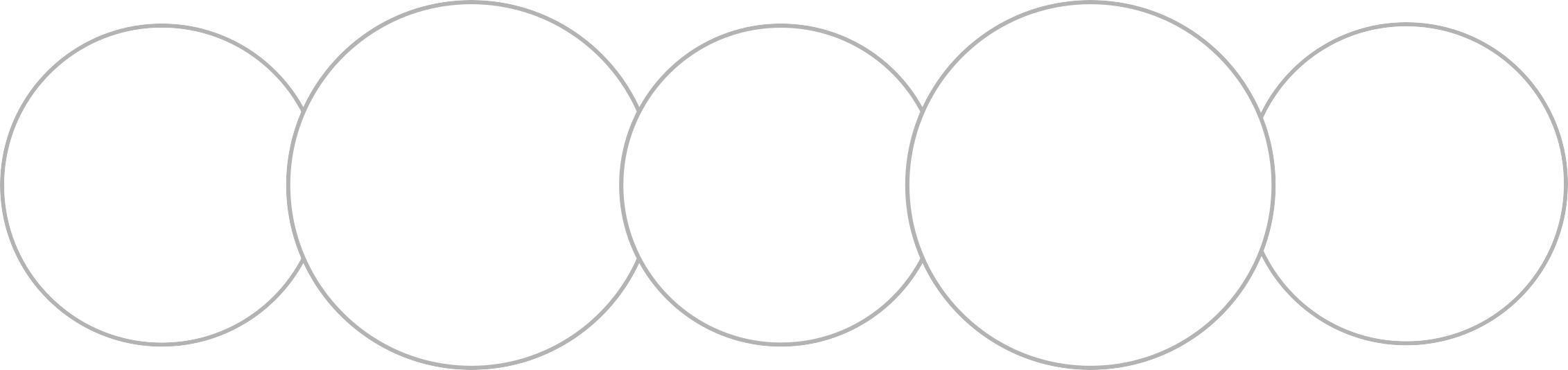 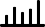 IoT and  Intelligent  Machines
Leverage IoT to track  and manage more  than $13 billion worth  of U.S. military assets
Automation  and AI
Cybersecurity
Protect against 43  million cyber attack  incidents daily on  military and intelligence  infrastructure
Digital  insights
Cloud
$100 million in secure  cloud solutions for  federal agencies
Automate collection of  environmental data,  including from mobile  devices and sensors
Enable analytics on  over 22 terabytes of  healthcare claims data
© 2021 CGI Inc.
External
11
CGI Federal | committed to delivering mission success
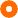 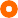 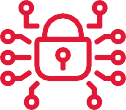 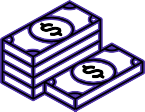 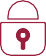 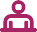 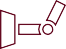 Collect and disseminate terrorism  and cyber threat information in  support of multiple law enforcement  functions
Leveraging an RPA bot solution,  reduced a 4-week manual process to  2 hours for the U.S. Department of  Agriculture
Manage the financials of 100+ federal  agencies
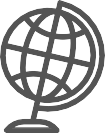 Support DHS’s mission to  prepare for, prevent, and  respond to domestic  emergencies – keep America  safe – by supporting mission  critical applications
Process 5 million U.S. visas  for 70 countries
each year in support of the
U.S. Department of State
Support production of all  20 million U.S. passports  issued each year by the U.S.
Department of State
$13 billion worth of government  property is tracked for the U.S.  Army, U.S. Navy and U.S.  Marine Corps
© 2021 CGI Inc.
External
12
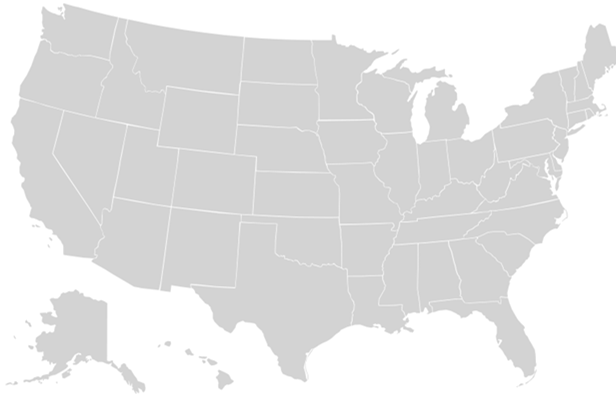 CGI Federal | geographical footprint
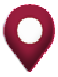 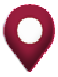 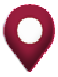 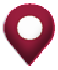 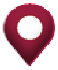 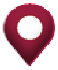 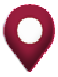 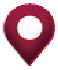 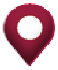 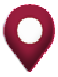 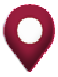 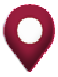 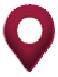 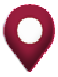 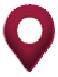 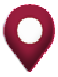 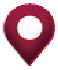 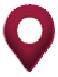 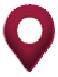 Albany
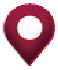 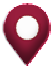 Buffalo
Cleveland
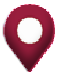 Gales Ferry
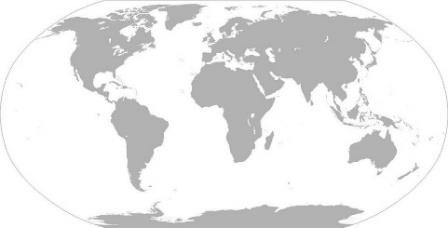 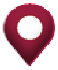 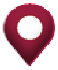 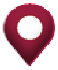 New York
Annapolis Junction
Sacramento
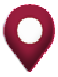 Baltimore
Oakland
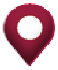 Columbus
Ballston  Crystal City  Fairfax  Manassas  Reston  Washington DC
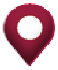 z
Cincinnati
San Ramon
Lebanon
Norfolk
Fairview Heights
Knoxville
Durham
Atlanta
Lawton
San  Diego
Tucson
Huntsville
Hot Springs
Charleston
Dallas
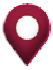 San Angelo
Belton
Albany
Orange Park/  Jacksonville
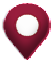 Lafayette
Austin
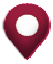 Tampa
San Antonio
Miami
+70 countries  around the world
U.S. Delivery Centers
© 2021 CGI Inc.
6
External
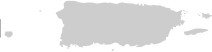 CGI Federal | Contract Vehicle Options
GSA Alliant 2
GSA MAS Information Technology Category GS-35F-281DA
GSA MAS Professional Services Category GS-00F-302CA
GSA One Acquisition Solution for Integrated Services (OASIS)  Pools 1, 2, 3, 4, 5a, 5b
NIH Chief Information Officer-Solutions and Partners 3 (CIO-SP3)
Army Cloud Computed Enterprise Transformation (ACCENT)
Army Software and Systems Engineering Services SSES NexGen
Centers for Medicaid & Medicare Services (CMS) Strategic Partners for Acquisition  Readiness Contract (SPARC)
Centers for Medicaid & Medicare Services (CMS) Virtual Data Center
Department of Health and Human Services (HHS) Intelligent Automation / Artificial  Intelligence (IAAI) Contract
Department of the Interior (DOI) Foundation Cloud Hosting (FCH) IDIQ
DHS CDM (Continuous Diagnostics and Mitigation) BPA
Department of Homeland Security (DHS) Eagle II
Department of Justice (DOJ) Cybersecurity Program Management BPA
Department of Justice (DOJ) Unified Financial Management System (UFMS) BPA
Department of State Development (DOS) Global Support Strategy (GSS)
Federal Bureau of Investigation (FBI) Solutions for Financial Systems (SoFS)
Federal Deposit Insurance Corporation (FDIC) ITAS II BOA
Government National Mortgage Association (Ginnie Mae) Software  Development BPA
Library of Congress (LOC) Systems Development Life Cycle (SDLC) IT  Support Services IDIQ
Library of Congress Legislative Branch Financial Management System  (LBFMS) Shared Service
Navy Seaport-NxG
Navy NAVSUP PIRMDS2
Nuclear Regulatory Commission (NRC) GLINDA BPA
Social Security Administration (SSA) ITSSC IDIQ
U.S. Patent and Trademark Office SDI-NG
U.S. Postal Service (USPS) Information Technology Security Testing (ITST)  IDIQ
Veterans Affairs (VA) Integrated Financial Acquisition Management System  (iFAMS)
Veterans Affairs (VA) T4NG ID
The Army Information Technology Enterprise Solutions – 3 Services (ITES-3S)  IDIQ via October 2021 Acquisition of Array Holding Company, Inc.
(aka Array Info Tech)
External	7
© 2021 CGI Inc.
Our customers range from major brands to nonprofits to U.S. government agencies
Six-time Gartner Magic Quadrant Leader for Global Digital Agencies
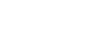 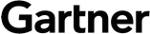 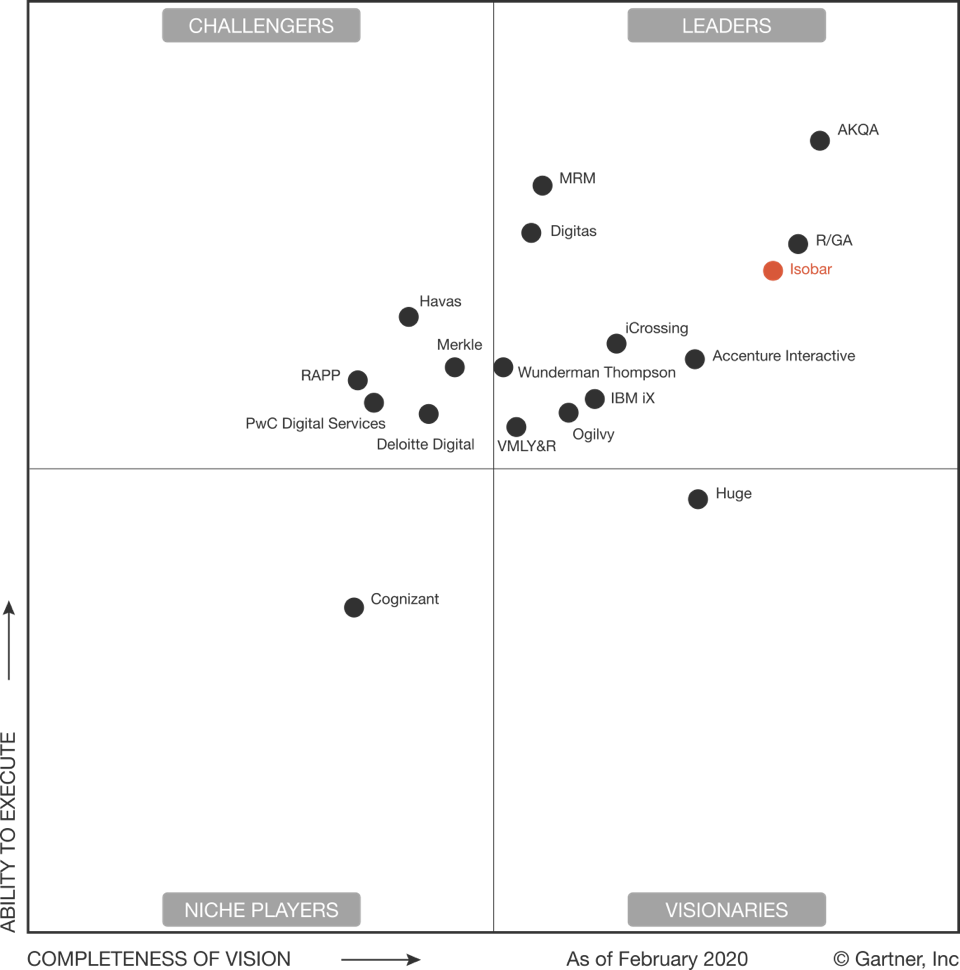 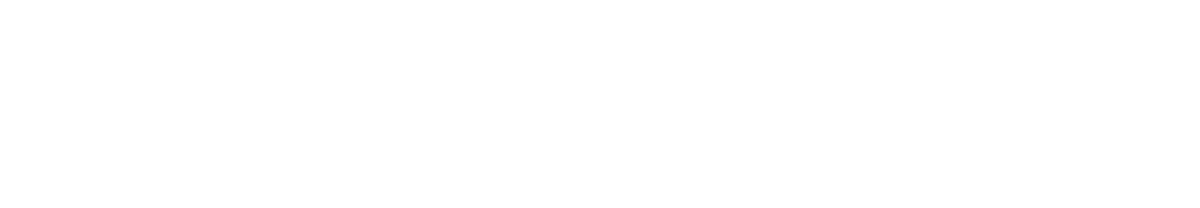 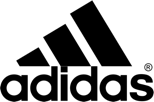 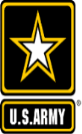 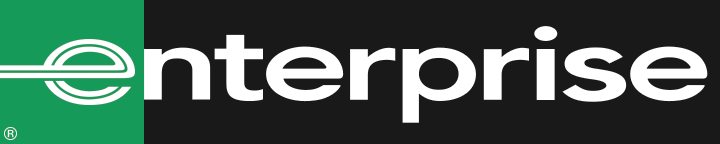 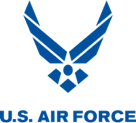 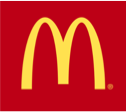 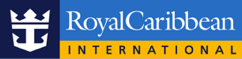 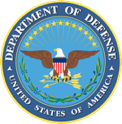 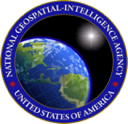 We’re part of the Dentsu Network
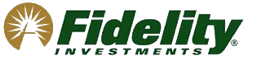 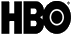 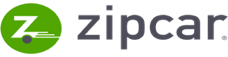 We are a global agency that delivers experience-driven digital transformation
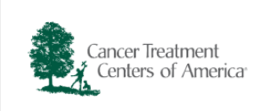 85
45
300+
6500+
People
Offices Globally
Countries
Awards
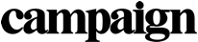 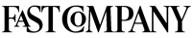 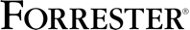 Top 10 Innovation Agency, strong performer in The Digital Experience Service Providers, 2017 and a Leader in Commerce Specialist Service Providers, 2018
Named Digital Innovation Agency Network EMEA 2018 and Digital Network of the Year six times out of the last eight years in Asia
Named as one of the Top Ten Most Innovative Companies in AR and VR
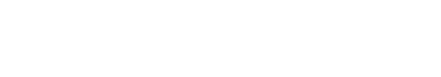 15
[Speaker Notes: We work with some of the world’s largest organizations across a diverse set of industries.  We build trust with our clients through transparency and our focus on driving business success. We many long term client relationships due to this approach:

USAF - since 2001, we have provided mission critical strategy, user experience, design, and technical expertise to build secure applications that fuel daily communications, operations, and analysis. Our strategic partnership has led digital innovation across the Air Force. 
Enterprise - since 2014, digital transformation across Enterprise and National brands with Alamo soon to follow
GM - since 2014, Isobar delivers digital advertising for GM. Elevating everyday banner ads into magazine-worthy spreads, we targeted GM's consumers at the sites they frequent with very dramatic—and highly effective—homepage takeovers.
HBO - since 2011, partnered with HBO to map out a comprehensive digital strategy, design visually immersive experiences, and develop bleeding-edge platforms that deliver TV everywhere to fans on their terms.  From strategizing HBO's digital path to developing and designing their consumer-facing platforms, Isobar created a rich, intuitive, multi-channel experience that engages millions of fans.
Adidas  - since 2011, digital marketing campaigns for basketball and running categories supporting multiple product launches.  Strategy and design for new premium shopping experience currently in development (Isobar UK involved).
Bloomberg - 10+ year relationship to design and build multiple digital products that leverage terminal data to unlock new streams of revenue, products have spanned from fantasy sports apps, to subscription-based  research tools for lawyers to products in the wealth management space.
Tivity Health - 5+ year relationship with Healthways that led to a now 3 year relationship with Tivity Health.  
Wyndham. Destinations - (timeshare and vacation rentals division which is now a separate company), client for 3 years work spanning new product development and launch, emerging technology and innovation (VR work)
Pfizer and AstraZeneca - long-term Isobar Marketing Intelligence clients where we have done multiple research and segmentation studies.
Yum Brands (KFC and Pizza Hut), long term Isobar client in APAC for KFC.  We helped launch their 5000 store leveraging digital innovations including ‘Dumi’ voice controlled A1 robot and self help ordering kiosks.  Pizza Hut is a US client and we are working with them to revamp their mobile experience and incorporate AR into their product experience.
CocaCola - long term client for isobar China.  Here is one example - https://www.isobar.com/gr/en/work/coca-cola-drama-coke/
S&P Global, Supercell, Lafayette 148 and Jet - all long term firstborn clients.]
/ Our capabilities
Unparalleled digital & modernization capabilities
Experience Design
Application & Platform Development
Secure Cloud Solutions
Data Modernization
Cybersecurity
Marketing, Branding & Change Communications
Strategy & Program Management
Emerging Technology/Innovation
Artificial Intelligence/Machine Learning
Mixed Reality
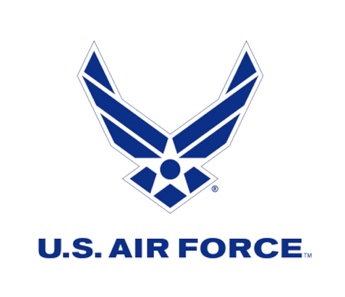 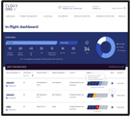 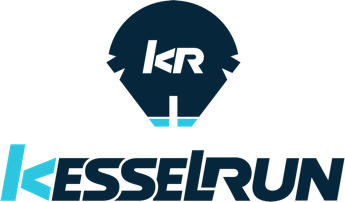 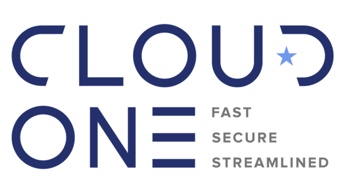 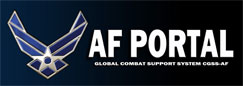 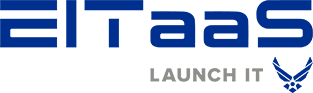 16
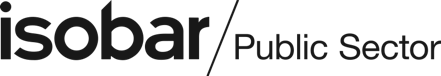 Needs and Requests
Isobar needs partnerships! We do not have any IDIQs at this point.
Leverage our well-respected AF experience and our Commercial reach back.
Tap into our vendor partnership with Qualtrics for CX and Salesforce for modernization.

Point of Contact
Isobar / Public Sector is a wholly owned subsidiary of Dentsu a global digital agency.
Website: http://federal.isobar.com  
Jon Clayton, Vice President of Business Development DoD
E: jon.clayton@us.isobar.com P: 334.399.7164 
Jon Chaplin, Vice President of Business Development Civ
E: jon.chaplin@us.isobar.com P: 334.399.7164
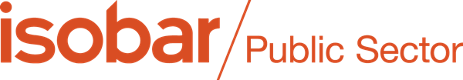 17
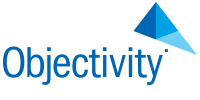 Technical & Functional Expertise
Objectivity, Inc. is a software company.

Objectivity builds and licenses database software products that enable the management of massive volumes of complex data with mission critical performance requirements.

Why graph databases? 



Product Differentiators
Massively scalable, vertically and horizontally
Enables complex relationship analytics in near real-time
Supports graph analytic queries across hundreds of degrees 
Able to ingest and connect billions of data items per hour
Based on our patented technologies
Objectivity/DB
InfiniteGraph
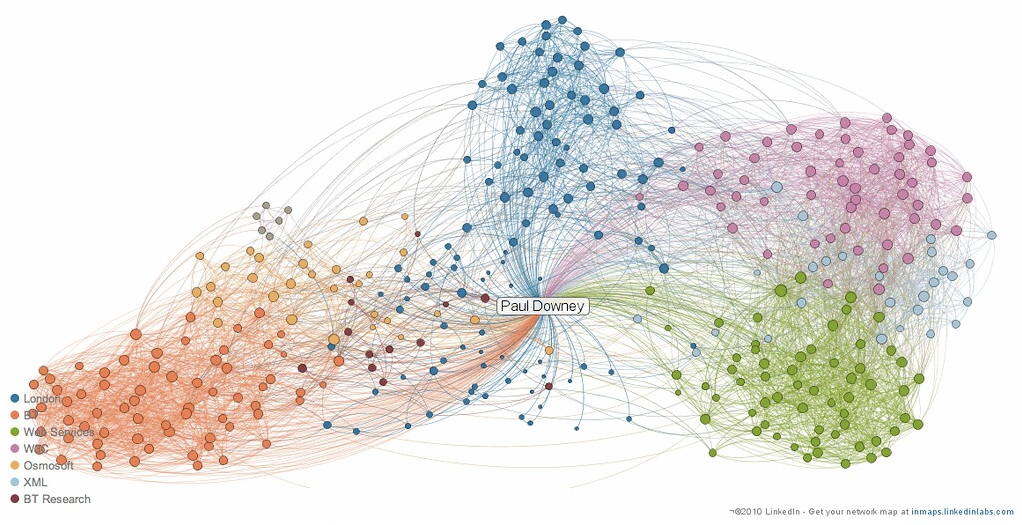 Data is becoming more connected
80% of analytics will be graph-based by 2025* 
Graph databases can quickly find answers or connections in massive data sets.
Sample LinkedIn Connectivity Graph
* Source: https://www.gartner.com/smarterwithgartner/gartner-top-10-data-and-analytics-trends-for-2021
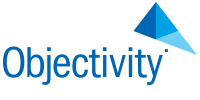 Past Performance
Key Government References:
Network Centric Collaborative Targeting
A distributed real-time targeting system that correlates multiple “views” of a target.
Integrates sensor feeds from heterogeneous military assets into a single common operating platform.
Dramatically accelerates and improves target identification and execution.
Analyst Support Architecture
A “GOTS” data fusion engine managed by the NRO. 
Freely available to Government customers. (Requires purchase of Objectivity/DB License.)
Currently being deployed across the US Submarine fleet by five different integrators.
Objectivity/DB is currently used in several massively scalable data fusion/correlation and link-analysis systems in the DoD.
C4ISR
multi-intelligence data fusion
battlefield situational awareness
decision support systems
Telecom & Networking
Mobile Call-Detail Record
Cyber Security
Network Management Systems
Web and Mobile Ad targeting Systems
Financial Services
Regulation and Compliance
Asset Management
Cybercrime Prevention/Detection
Process Optimization
Manufacturing & Process Control
Distributed Configuration Management
Monitoring, Analyzing, and Responding
Manufacturing Execution Systems
Complex Systems Design
PLM Systems
Oil and Gas Exploration, Modeling
Ocean Mapping
Healthcare and Medical Equipment
Laboratory Equipment Management
Anesthetics Monitoring
Perinatal Monitoring Systems
Healthcare Records Management
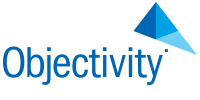 Seeking…
Opportunities to Provide Technology to Solve Complex Data Problems
We are looking for projects that will be:
Managing massive volumes of data,
Supporting high-speed ingest and query,
Dealing with complex and/or highly connected data models
Integrators
We are looking for integrators that:
Know how to build complex mission systems for the Government, IC, DoD, and Military.
Need to solve complex, connected data problems.
Understand our unique value proposition.
We can work with to solve hard problems.
Contact Information
Daniel Hall
Director of Field Operations
Cell: (443) 956-6946
Email: dhall@objectivity.com
www.objectivity.com
www.infinitegraph.com
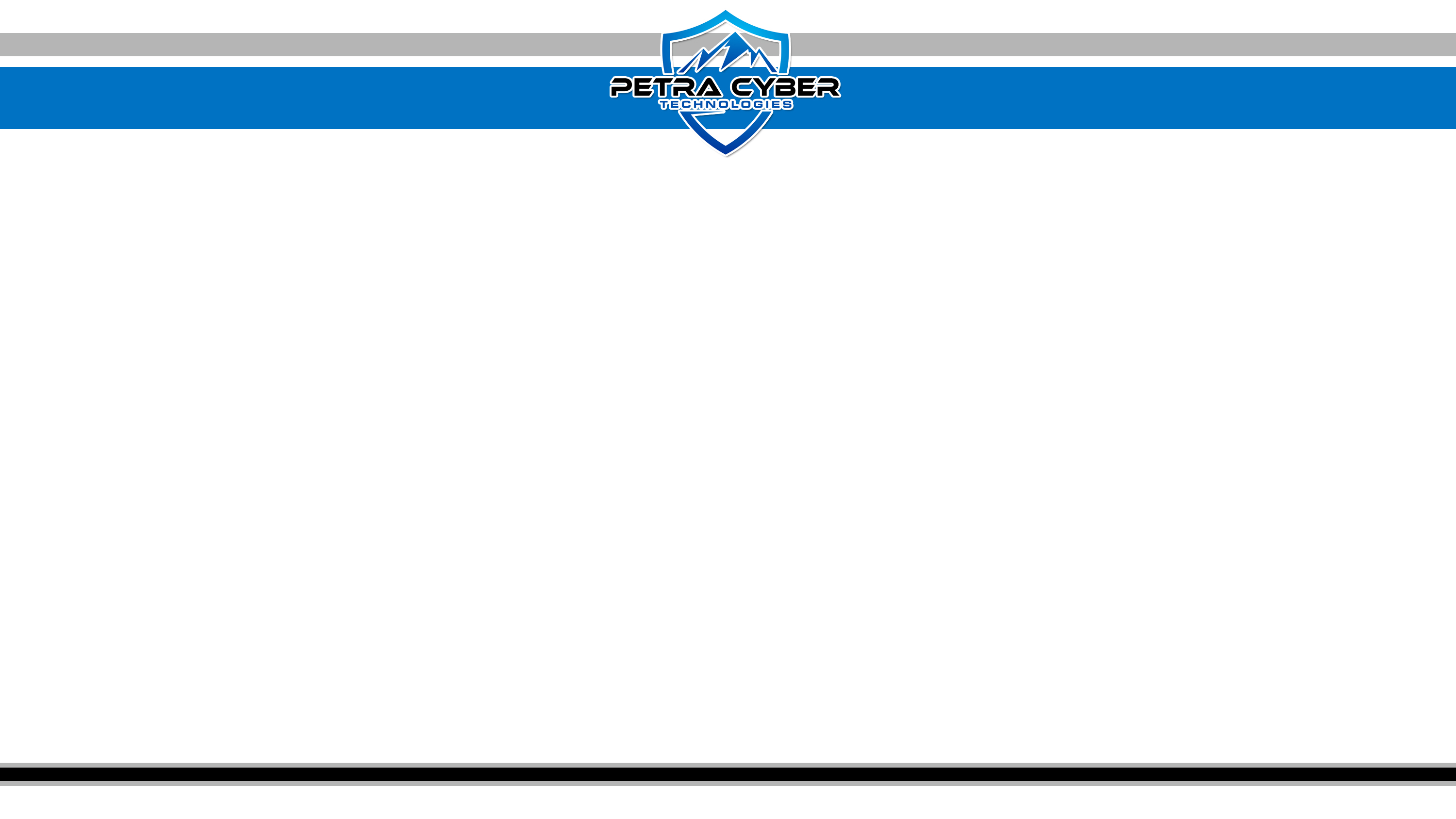 Who is Petra Cyber Technologies
We are a cybersecurity engineering company based in Columbus, Ohio.
We are a certified WOSB.
Our company is comprised of cybersecurity professionals who each have many years of cybersecurity experience.
Government Experience: federal, state, and military organizations 
Corporate Experience: aviation, automotive, manufacturing, financial, technology, healthcare, telecommunications and entertainment
We currently provide cybersecurity professional services to the USDOT and the FAA.
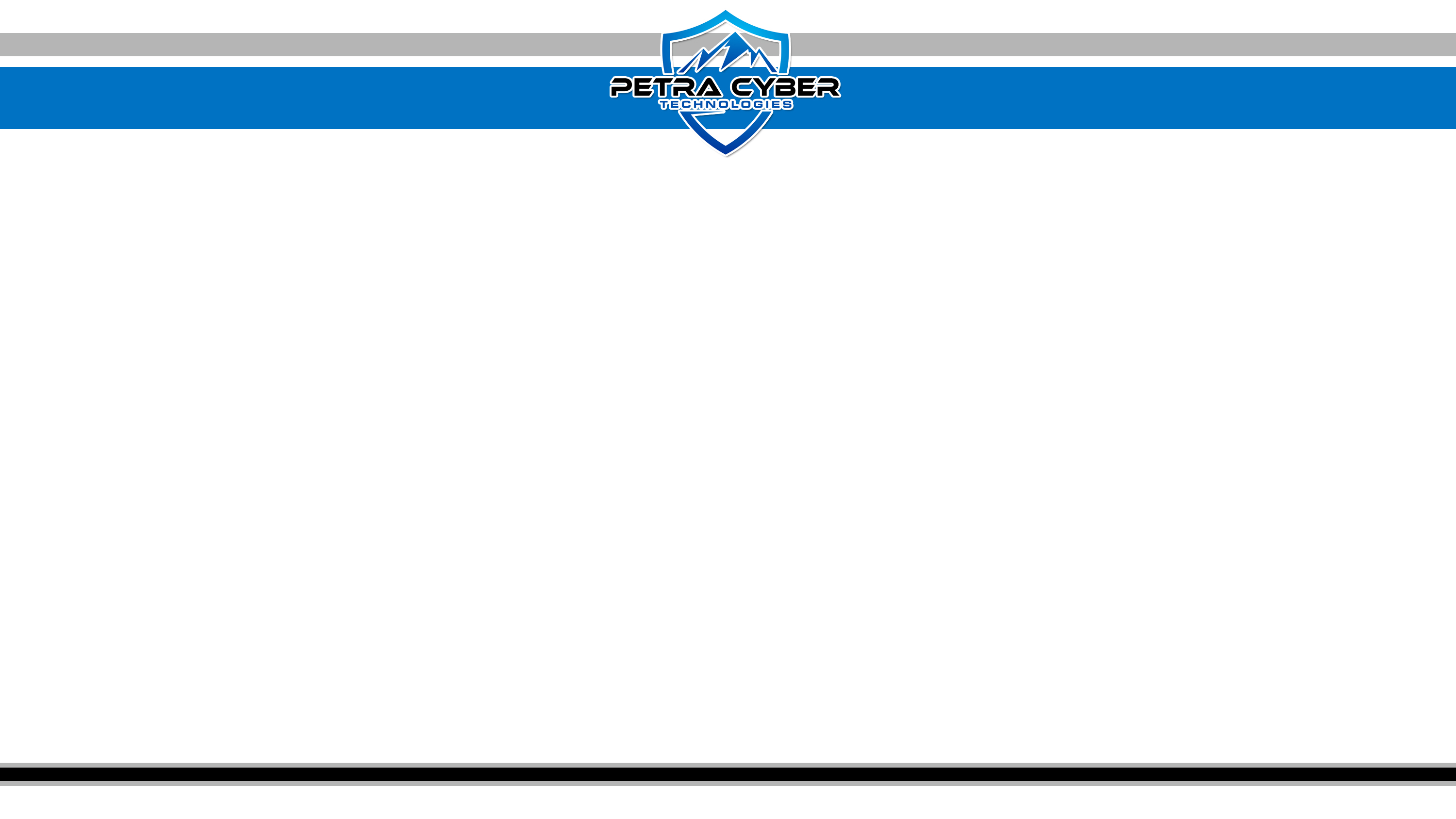 Petra’s Subject Matter Experts
Our seasoned experts architect solutions to solve complex security problems.
Our security professionals work with tier 1 cybersecurity technology. 
We are technology agnostic. 
We are not a reseller. 
We help our customers choose the cybersecurity technology that best suits their needs and requirements.   
We implement technology as well as provide ongoing support.
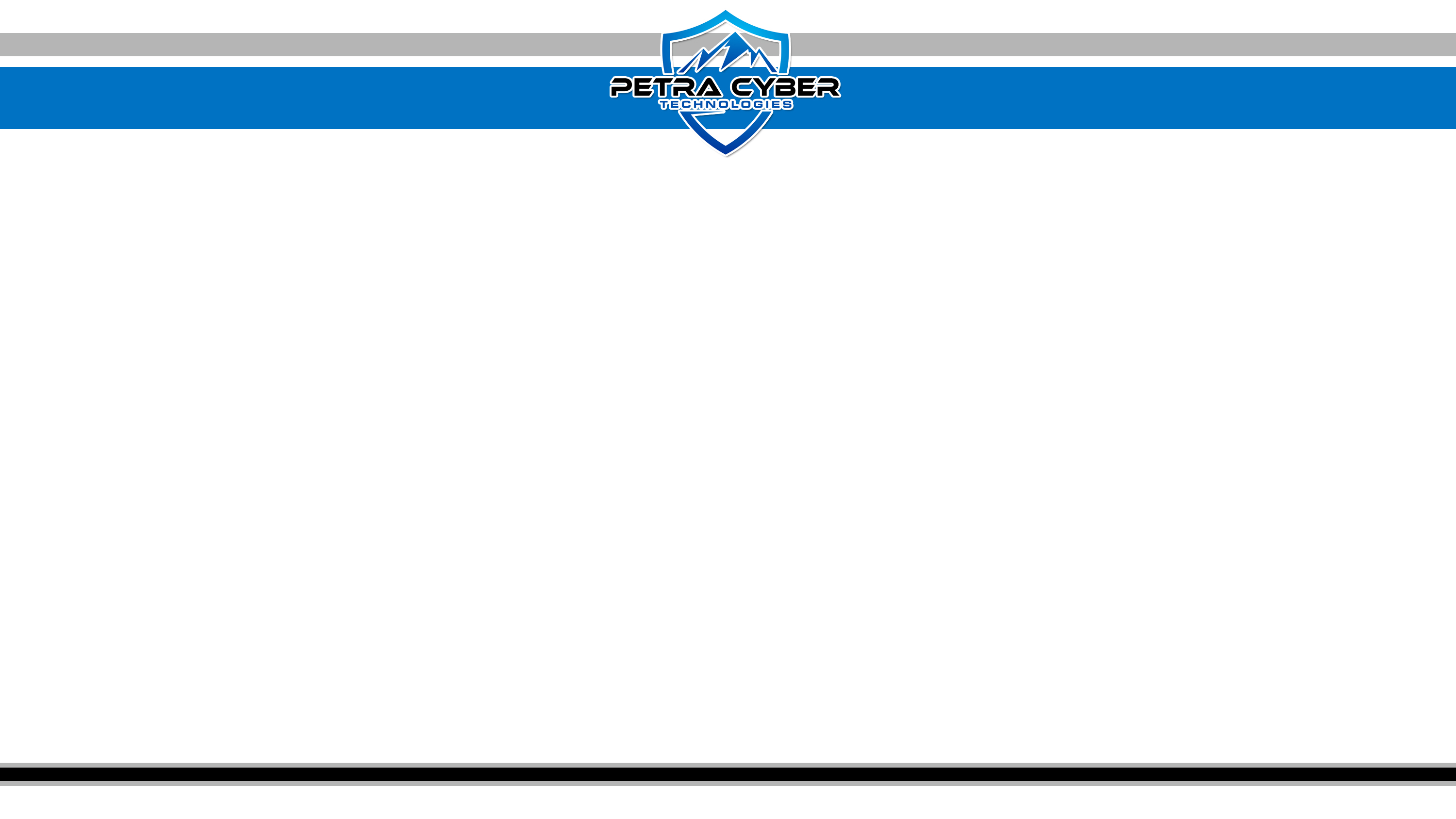 Areas of Expertise
Cybersecurity Architecture

Governance, Risk, and Compliance Management

Perimeter & Firewall Management

Vulnerability Management

Identity and Access Management
Endpoint Protection Services

Security Incident Event Management

Web Application Security

Data Loss Prevention

Security, Orchestration, Automation, and Response
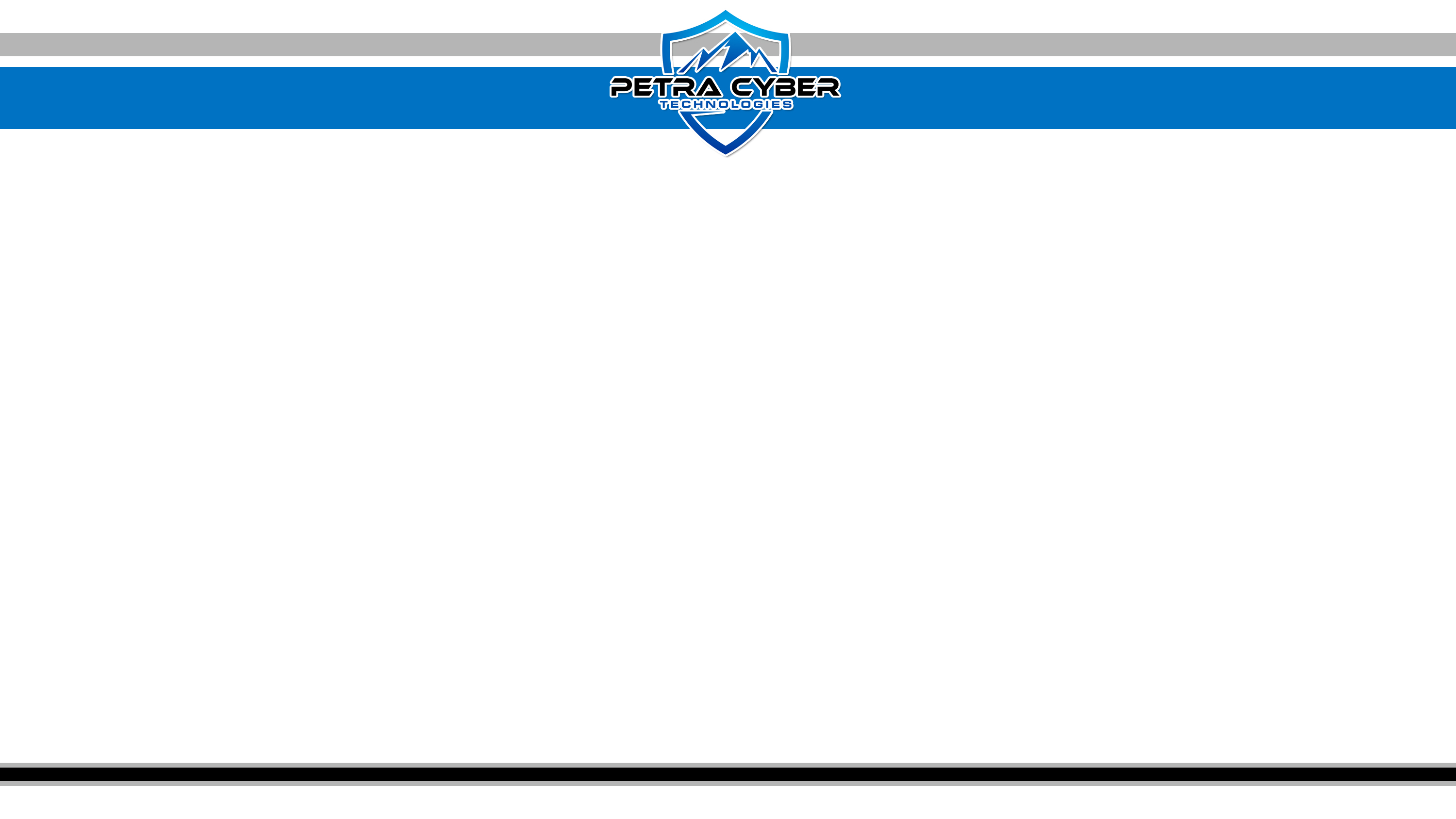 Needs and Requests

We are seeking partners who are interested in pursuing cybersecurity opportunities within the DoD and Federal Civilian Agencies

We are interested in subcontracting opportunities.

Contact Information: Linda Kinkead at l.kinkead@petracybertech.com
Government POC
AFLCMC – Luke Schultz luke.schultz@us.af.mil
AFMC – Jeffrey Mellot jeffrey.mellott.1@us.af.mil
SBA – Thomas Krusemark thomas.krusemark@sba.gov
Next Forum  TBD
Reach out directly to follow up. Here’s the link to monitor the Capability Exchange Forum
https://fastrope.wildapricot.org/Teaming-Forum
This forum is open to all government individuals and agencies.